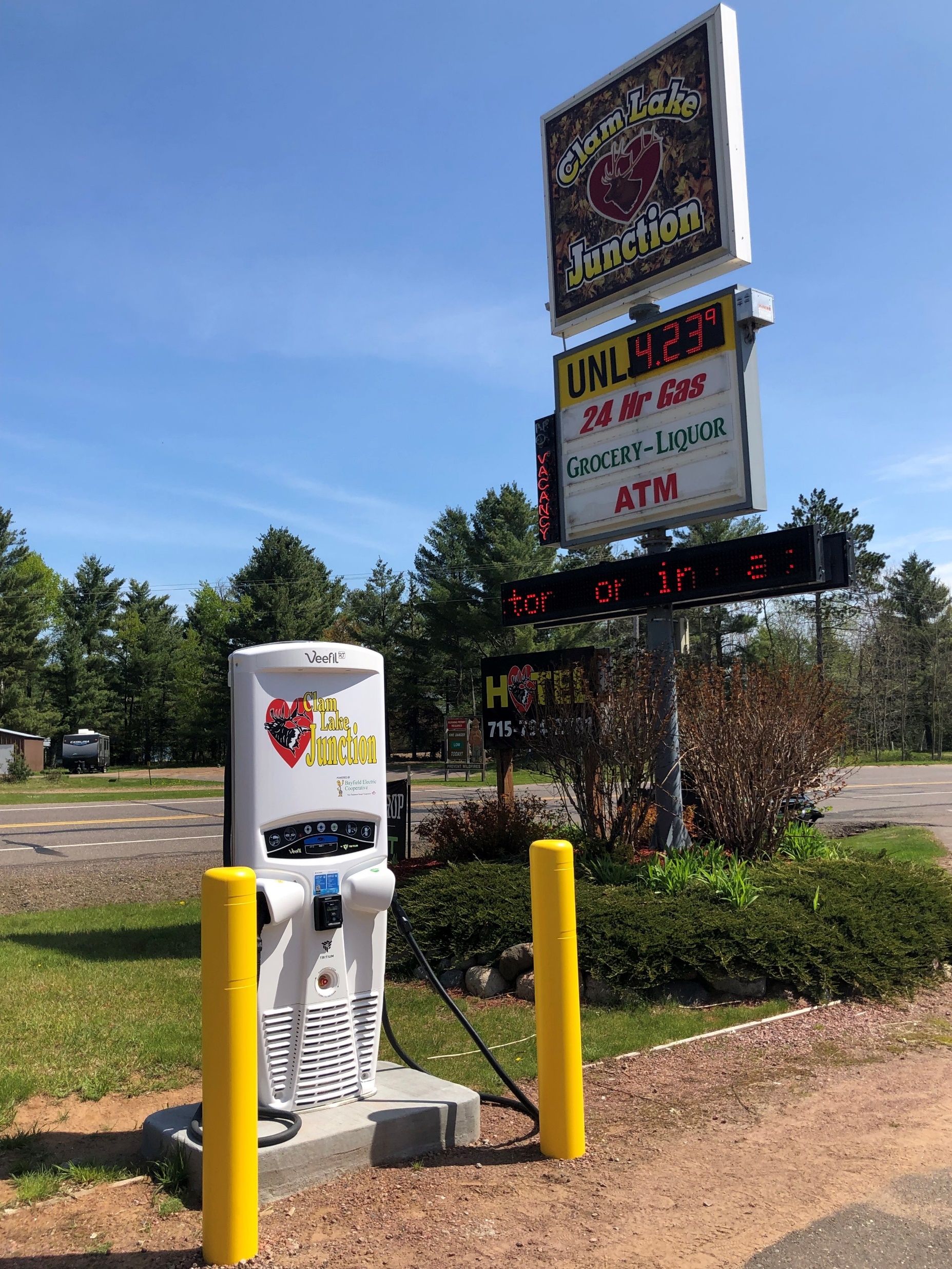 Funding Opportunities for EV Infrastructure
Ashland County Charges Ahead
Cheq Bay Renewables
Clam Lake DCFC
Funding depends on who you are
Incentives depend on your utility
Charging Equipment (EVSE) costs vary by capacity and features
Installation costs also vary by EVSE capacity and site
Costs continue after installation
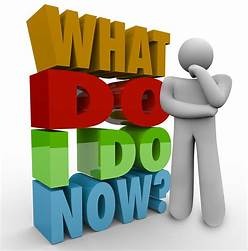 Funding
1) Tax Credits
2) Utility Programs
3) Grants
Tax Credits
PART 1
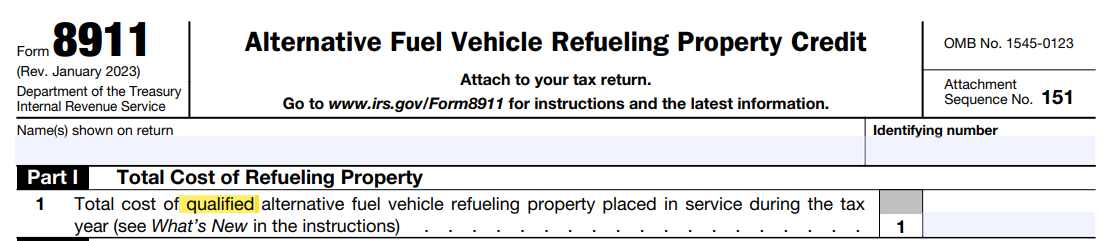 Instructions for Form 8911 (01/2023) | Internal Revenue Service (irs.gov)
Homeowner Alternate Fuel Tax Credit
Must be in eligible census tract (disadvantaged)
20% poverty rate or greater, or
80% of State median income

Maximum credit smaller of 30% or $1000
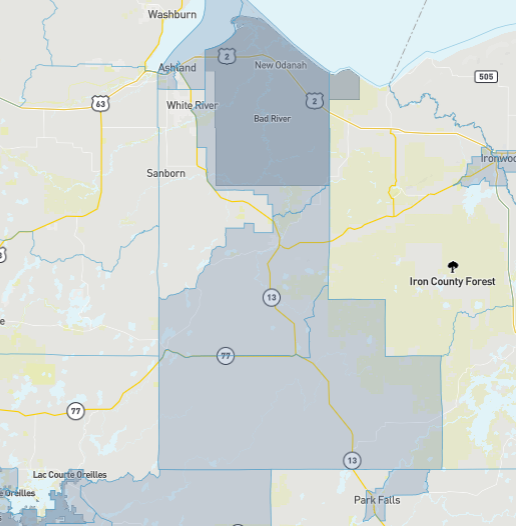 Ashland County Disadvantaged Areas (Grey)
Ashland County Census Tracts
50400 Eligible
50800 Eligible
Ashland County Census Tracts
50300 Not Eligible
50500 Not Eligible
Ashland County Census Tracts
50600 Eligible
50700 Eligible
Business Alternate Fuel Tax Credit
6% tax credit not to exceed $100K
May be eligible for 30% if wage and apprenticeship requirements met
Must be in eligible census tract, OR
Is NOT an urban area
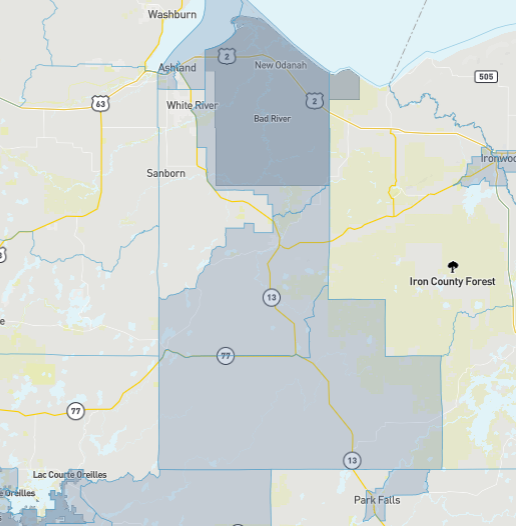 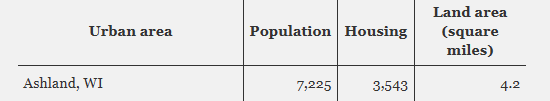 Ashland County Disadvantaged Areas (Grey)
Federal Register :: 2020 Census Qualifying Urban Areas and Final Criteria Clarifications
Elective Pay Alternate Fuel Tax Credit
Municipalities, nonprofits, and tribes and now claim tax credit(s) 
Use same rules as a business
Previously called Direct Pay
Also applies to renewable energy projects
Utility Programs
Part 2
Utility EVSE Programs for Homeowners
Bayfield electric cooperative
Xcel Energy
Rebate for home chargers
$400 EVSE
$800 Smart EVSE with internal meter
Both options are on load control program
Additional programs in development
“EV Accelerate at Home”
EVR-1 tariff
Must be under Residential (Rg-1) or Farm Service (Fg-1)
Residential Time-of-Day (Rg-2) or Parallel Generation (Pg-1) is not eligible
Xcel Residential EV Accelerate at Home Rates
Xcel Program Chargers
Xcel Program Costs/Pricing
Residential EVSE Comparison – Initial Installation
Residential EVSE Comparison – After Installation
Xcel’s Commercial EV Program (EVC-1)
Embedded Program Credits
Off-peak Rates
Demand Charges
Demand Limiters
Xcel’s Commercial EV Program (EVC-1)
Embedded Program Credits - Example
Xcel’s Commercial EV Program (EVC-1)
Off-peak Rates – Example Bayfield County Fleet 2022
Xcel’s Commercial EV Program (EVC-1)
Demand Charges
- Demand Limiters
CBR Tool
Enter EVSE capacity and estimated hours used – results Xcel electric bill and rate per kWh:
ev_charging_electric_bill_analysis_xcel.v5protected.xlsx (live.com)
GRANTS
Rural EV Toolkit:  Rural EV Toolkit (PDF Version) | US Department of Transportation
Funding Table: Rural EV Infrastructure Funding Table (PDF Version) | US Department of Transportation
Funding Table:  Rural EV Funding Table.xlsx (live.com)
80 Grant or Loan Programs Listed
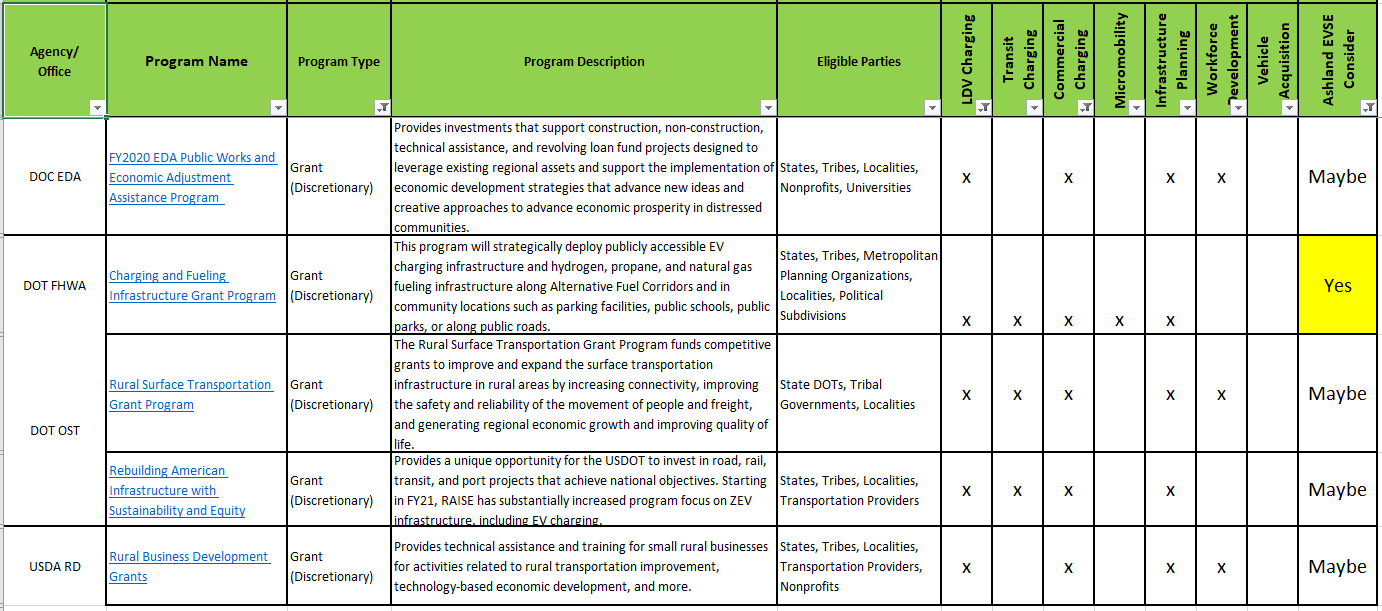 List of some Grants for EVSE
Municipalities and tribes
Nonprofits
U.S. Department of Transportation – Charging and Refueling Infrastructure (CFI)
WI Department of Transportation – Wisconsin Electric Vehicle Infrastructure (WEVI) (Next month topic)
VW Funds – Through State of WI, details TBD
EVs for Good - EVs for Good - RENEW Wisconsin
farms and rural business
USDA Rural Energy for America Program (REAP)
U.S. DOT (FHWA) CFI Grant
$700M in two separate categories 
$350M Corridor Program, 
$350M Community Program
Either program must comply with NEVI Standards and Requirements
4-port minimum
Public access
Contactless payment methods
Connector types
Etc.
FWHA Priorities
Safety
Carbon Reduction
Equity & Justive40
Workforce Development
Accessibility
DOT CFI Highlights
Eligible applicants
Few details
States
Local units of government
Tribes
80% grant/ 20% cost share
All aspects of an EVSE project are eligible expenses
Community Program can use funds for secondary roads
Minimum grant $500K, maximum $15M
DOT CFI Grant Writing Components
Extensive narrative requirements
Budget information
Project Merit Criteria
Safety
Climate Change
Equity, Community Engagement, and Justice40
Workforce Development, Job Quality and Wealth Creation
CFI Program Vision
Project Readiness and Environmental Risk
DOT CFI GRANT WRITING
Who is going to take the lead?
Narrative research and writing: 80-100 hours (or more?)
Community engagement:  40 hours (or more?)
Town meeting
City Council meeting
County Board meetings
Various committee meetings
Meeting with site hosts
Engage with utilities:  10-15 hours
DOT CFI Example – Bayfield County Submitted June 13, 2023
Key ingredients
results
11 sites with 4 ports each
Mix of Level-2 and Level-3 chargers
All sites in Xcel Energy territory
Xcel’s commercial EV tariff (EVC-1) has Program Credits which covers the 20% cost share
Xcel has “demand limiter” formula in tariffs to reduce demand charges for small usage
Ownership transfers from Bayfield County to 11 site owners
No cost to site owners
First 5-years of O&M covered by project
Electric bills covered by paying customers
One L2 charger used one hour/day = $22K in annual economic benefit to community
Bayfield County DOT CFI Budget
Bayfield County DOT CFI Budget (continued)
Bayfield County’s only disadvantaged census tract
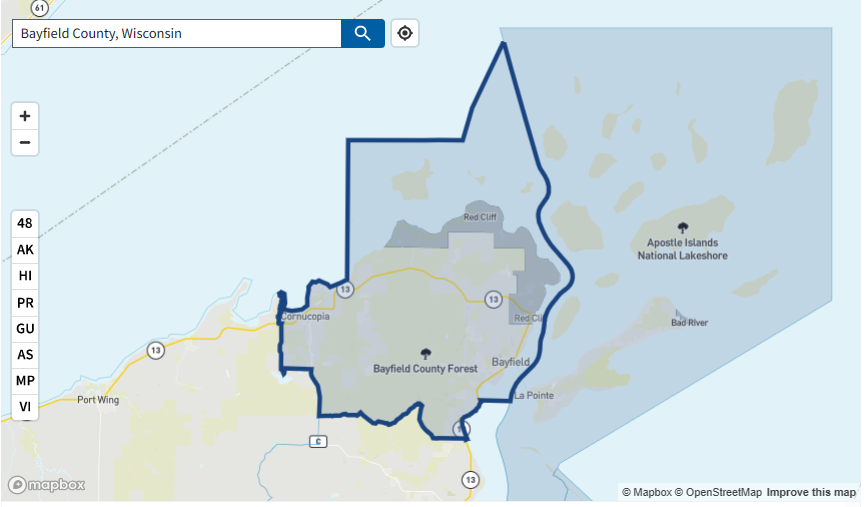 Community Engagement
Bayfield County Executive Committee, May 11, 2023
Bayfield County Board of Supervisors, May 30, 2023
Town of Bell, May 9, 2023
Town of Clover, April 25, 2023
Town of Port Wing, April 28, 2023 and June 5, 2023
Town of Grandview, May 10, 2023 
Town of Drummond, May 9, 2023
Town of Namakagon, June 13, 2023
City of Bayfield, May 11 Public Works, May 17 City Council
City of Washburn, May 8, 2023 City Council
City of Washburn June 12, 2023 City Council 
Red Cliff Planning administration, various dates and initiatives
Lots of meeting and time spent
Workforce Development – Another key grant focus
Jobs Created or Sustained
Bayfield County DOT CFI Application
Link to read application narrative: 
project_narrative_final_mergedv8.pdf (cheqbayrenewables.org)
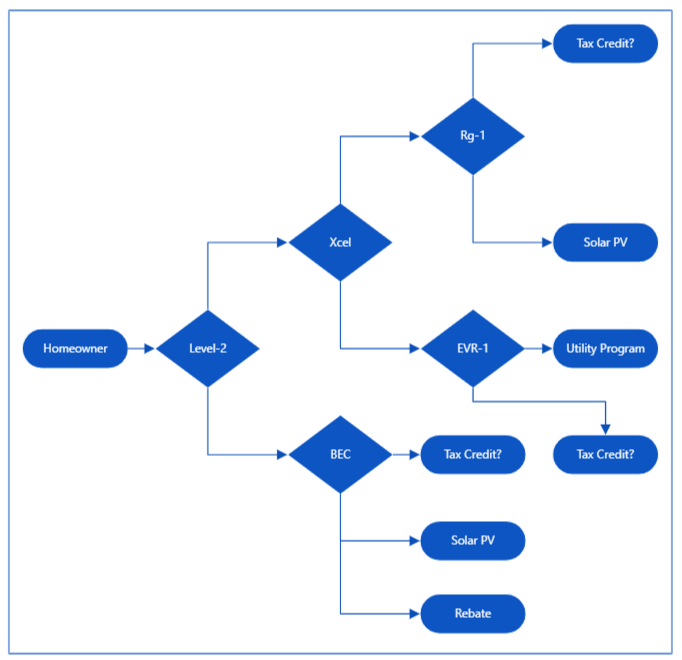 In Summary:
Homeowner EVSE Flowchart
Legend:
BEC – Bayfield Electric Co-op
Rg-1 Residential Service
EVR-1 Electric Vehicle Residential
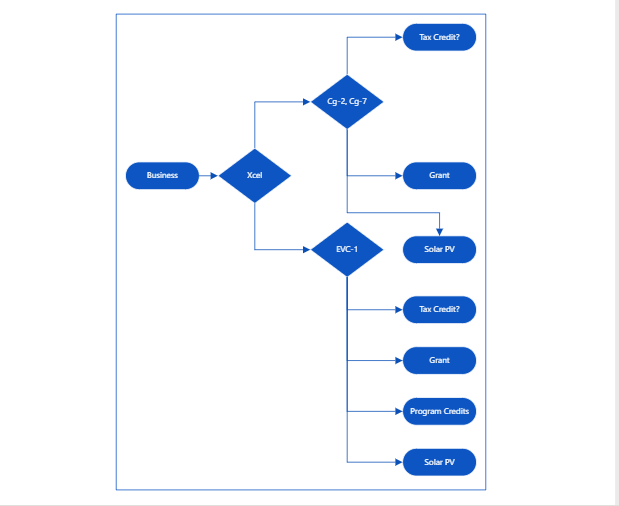 Business
Utility – Xcel Energy
Funding Sources
Legend:
Cg-2 Small General Service
Cg-7 General Service Time of Day
EVC-1 Electric Vehicle Commercial
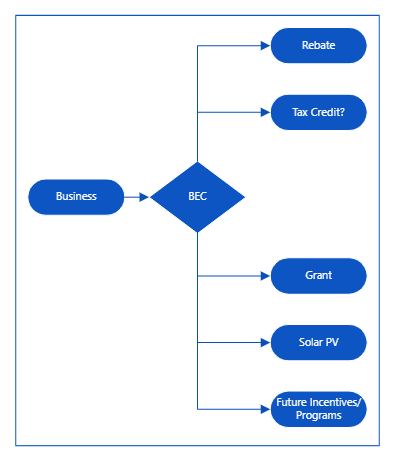 Business
Utility = Bayfield Electric
Funding Sources
Thank You
Bill Bailey
billebailey2@gmail.com

www.cheqbayrenewables.org
From Cheq Bay Renewables